ЧТО ОБЩЕГО?
5+1
2+3
4+1
7+0
5-2
8-1
6-2
9-0
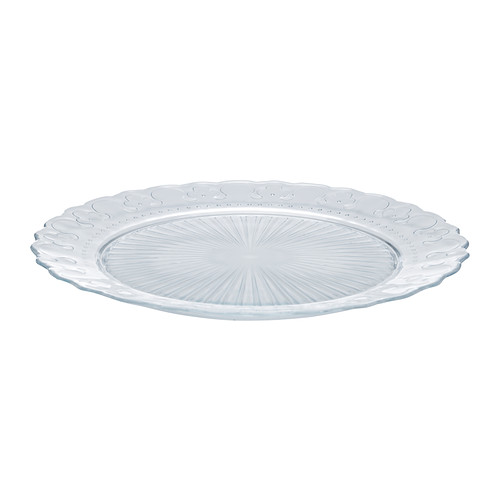 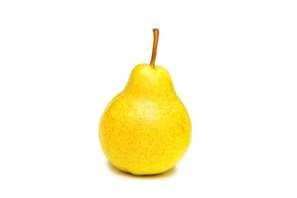 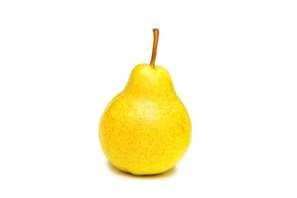 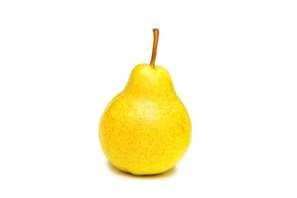 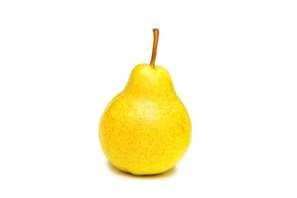 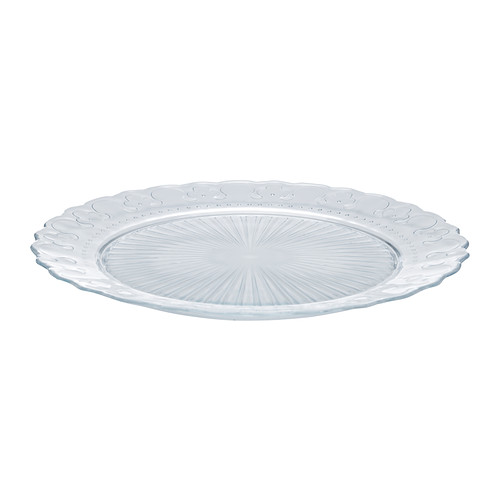 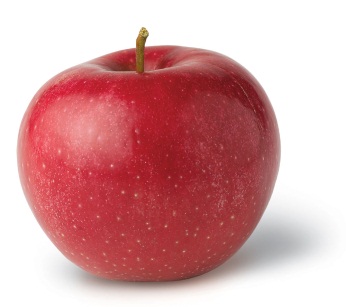 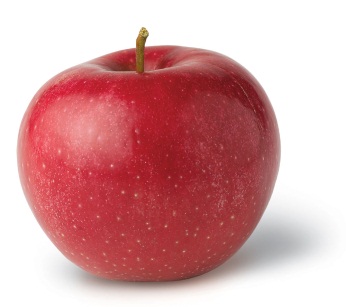 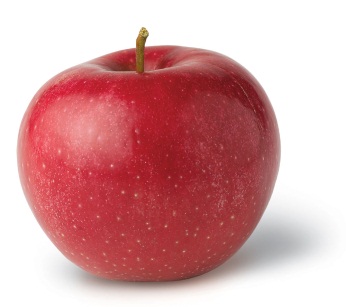 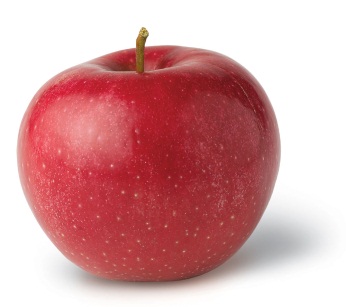 СТОЛЬКО ЖЕ
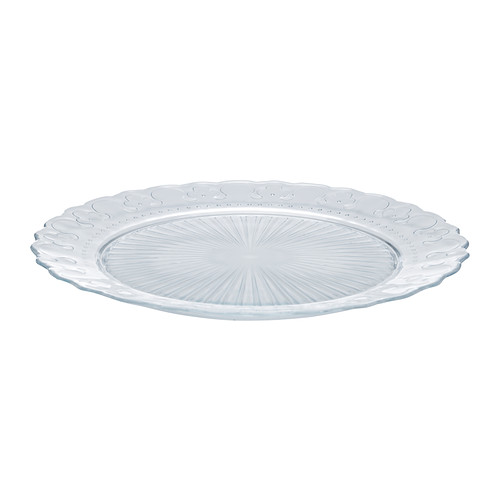 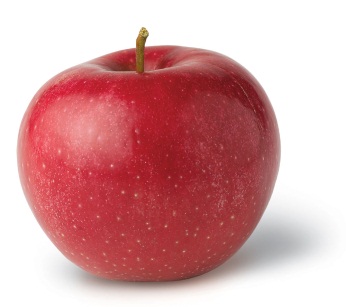 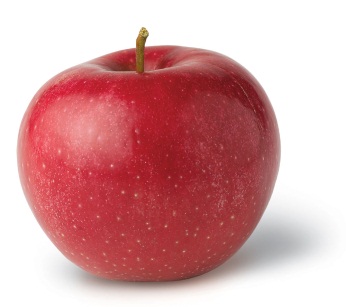 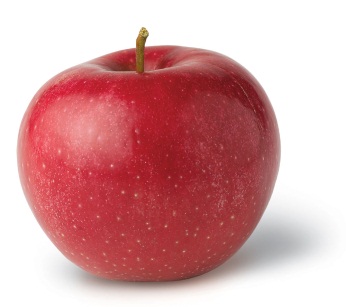 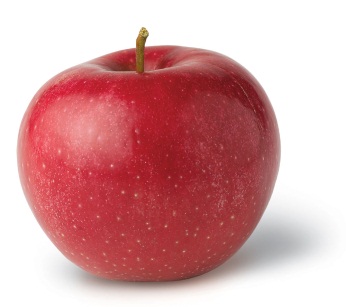 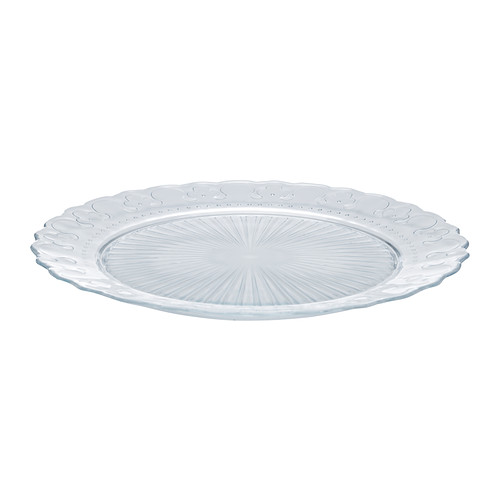 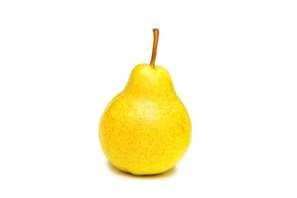 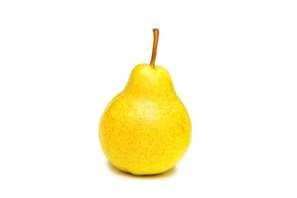 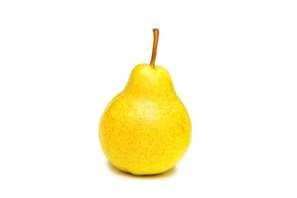 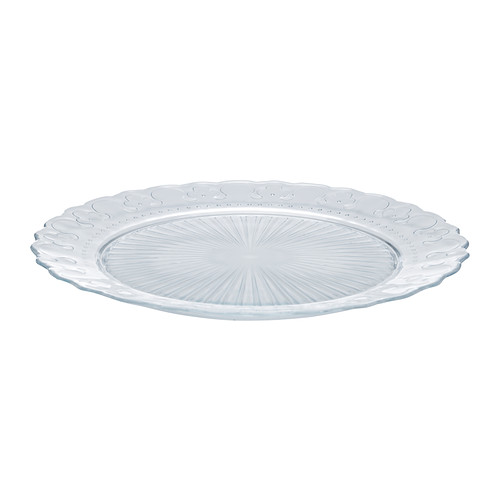 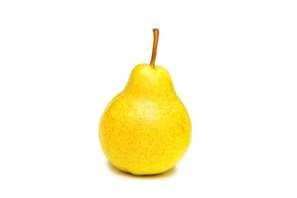 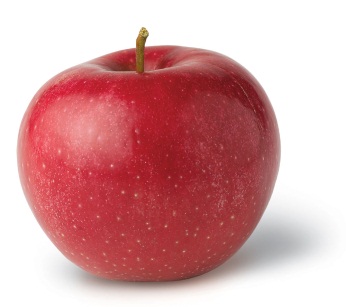 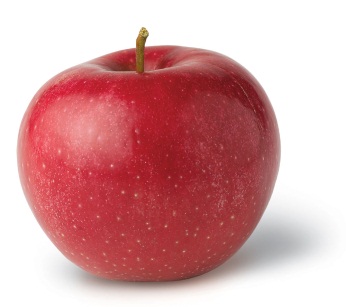 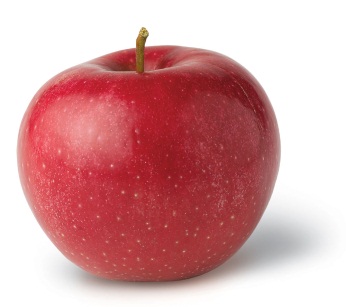 4 - 1=3
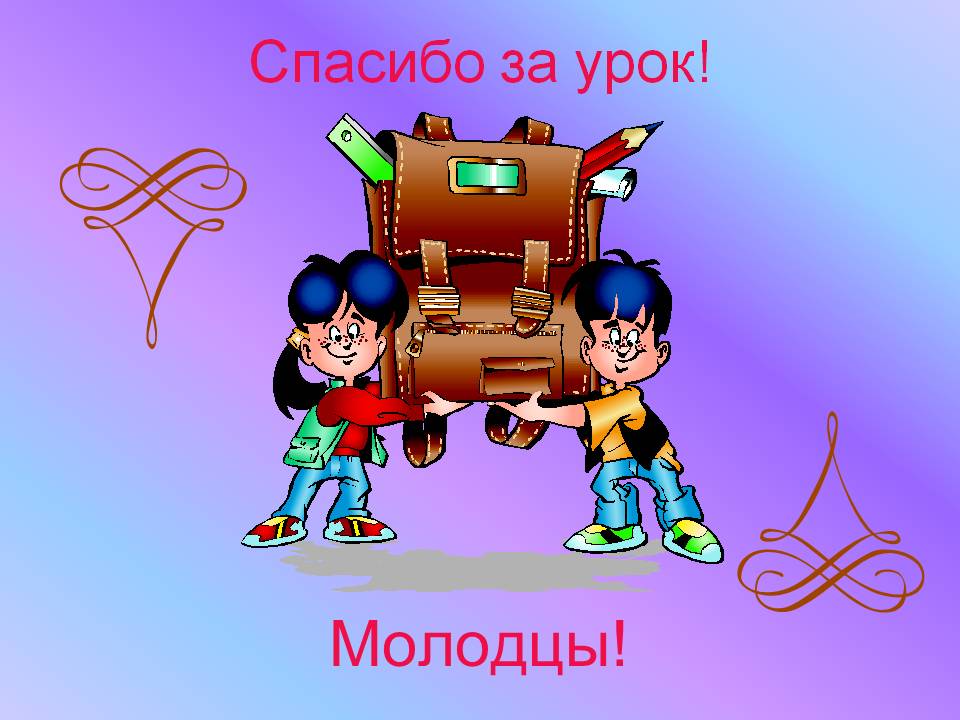